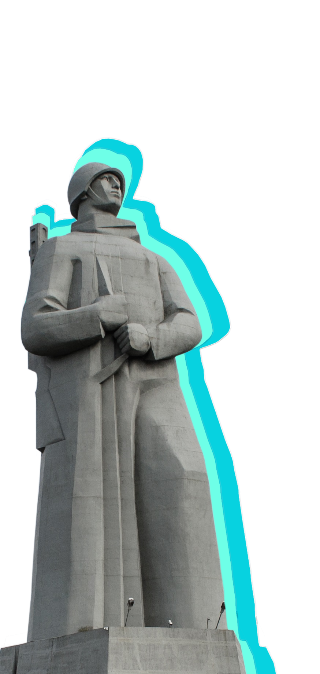 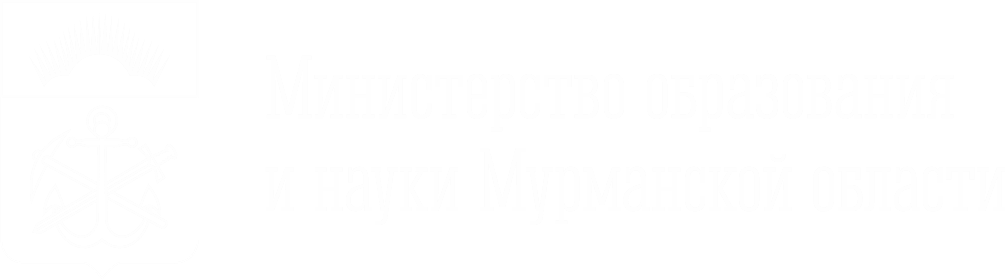 Мужество Севера. 
Есть такая профессия – Родину защищать!
21 февраля 2025 года
#насевережить
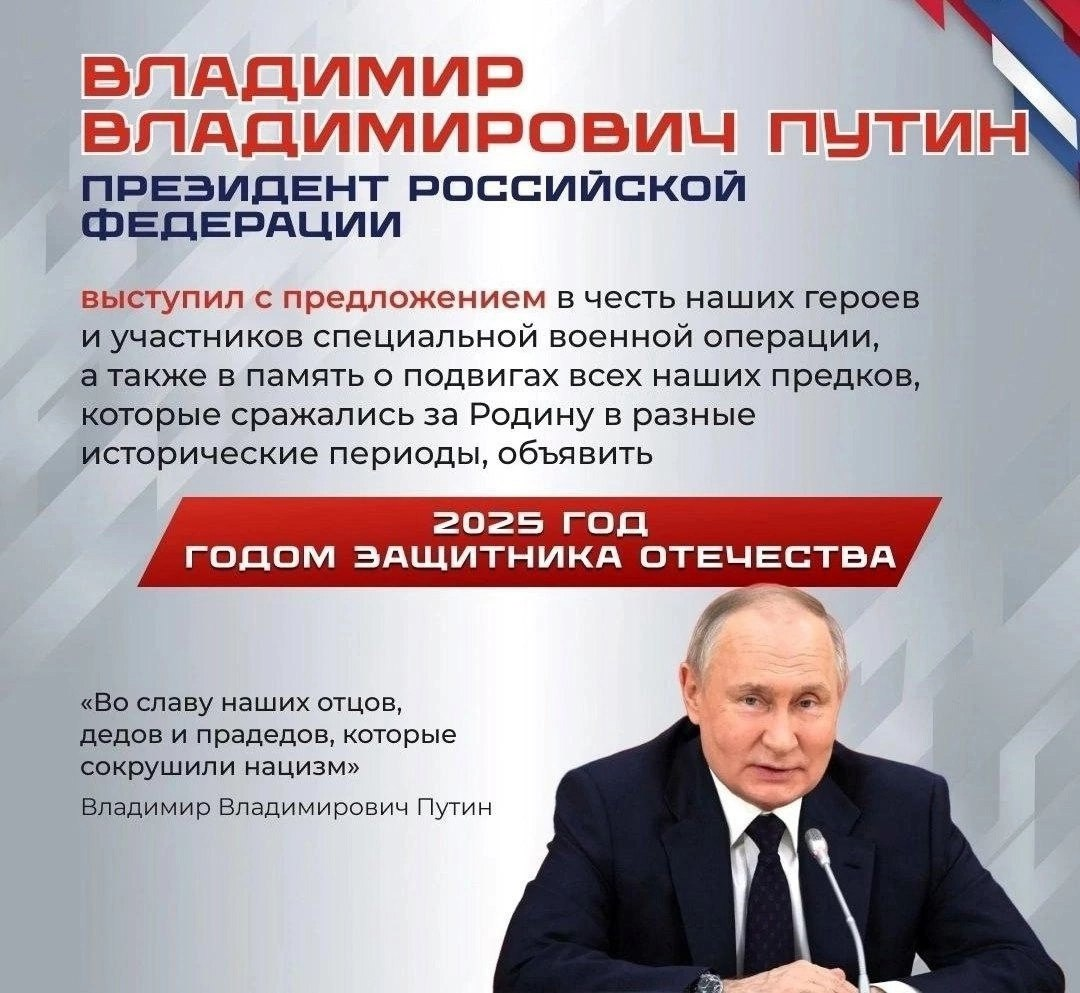 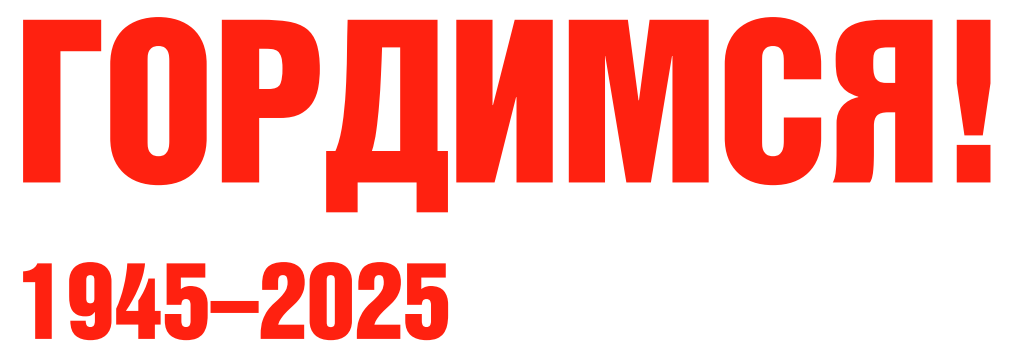 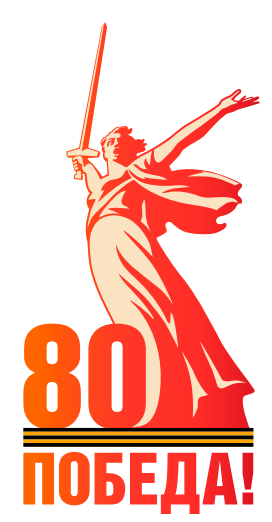 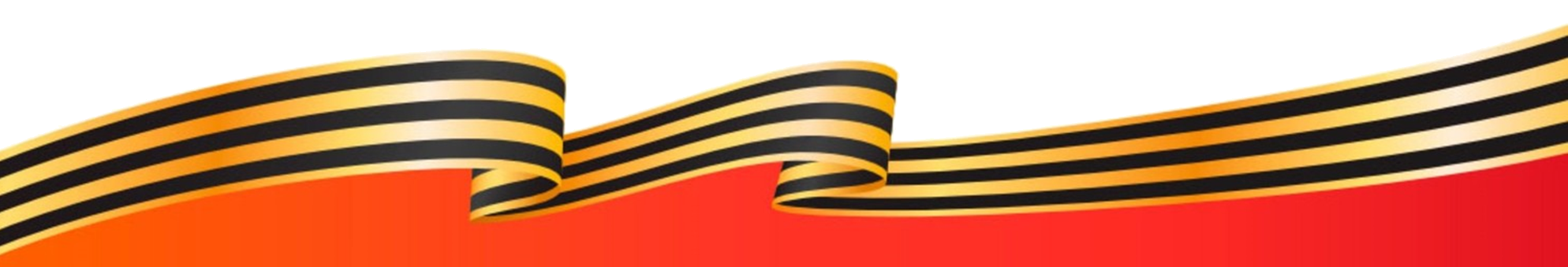 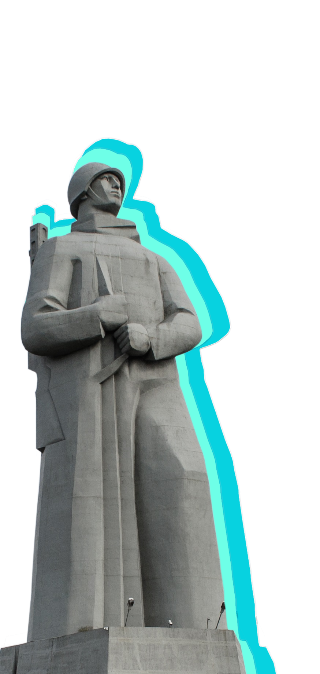 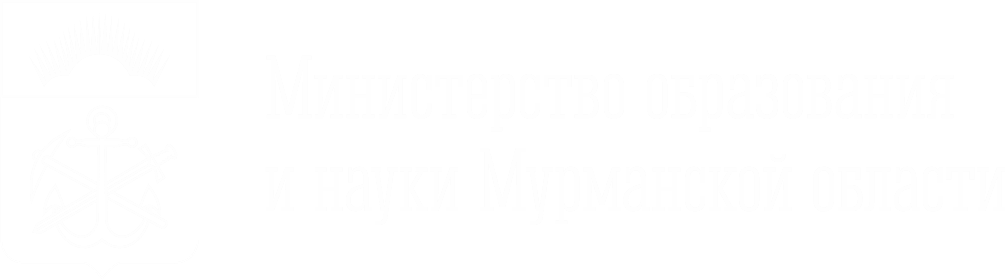 Мужество Севера. 
Есть такая профессия – Родину защищать!
21 февраля 2025 года
#насевережить